Drejebog - tilslutning til PSRM
Forberede tilslutningtil PSRM
Nyt fra KL
Case fra Aarhus Kommune
Drejebog - tilslutning til PSRM
Case fra Aarhus
Opstartsmøde
Baggrund
Aktører
De tekniske forudsætninger – stamdata
Vigtigheden i høj datakvalitet
Rollefordeling
Serviceeftersyn
Sondring og kravs-gruppering
Hjælpemodel til kravs-opsplitning
Procesplan
Fagsystemer
Eksempel – forberedelse af civilret
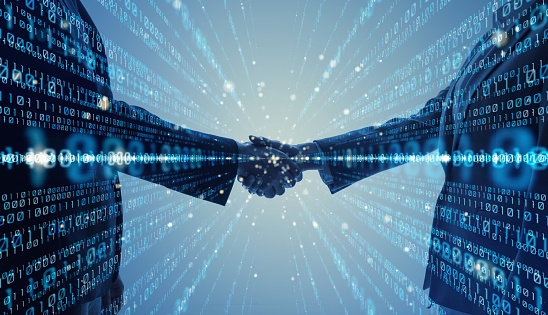 Nyt fra KL
Drejebog - tilslutning til PSRM
1.
Opstartsmøde
Nyt fra KL
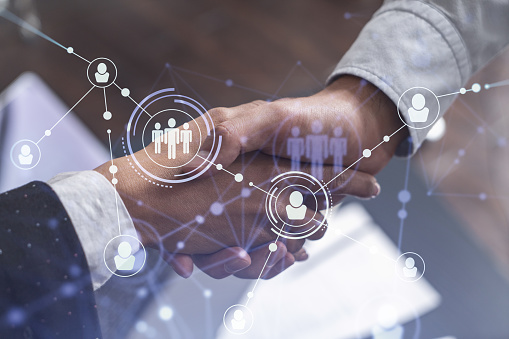 Dagsorden
Baggrund
Baggrund og politiske vilkår
Status på onboardede områder
Aktører (PSRMs omverden)
Kommunens debitorsystem
System og værdikæde
Stamdataflow mellem systemer

Fremgangsmåde
Rollefordeling
Arbejdsgruppens formål
Proces for dialog samt aftalegrundlag
Regningskrav
Fagsystemer
Næste skridt
Afrunding
Spørgsmål
[Speaker Notes: Formålet med i dag er at give en introduktion til baggrunden for PSRM og hvordan Backoffice, Borgerservice ser arbejdsgruppens arbejde fremadrettet.

Spørgsmål og bemærkninger er velkomne
Ræk hånden op
Eller skriv spørgsmål i chatten
Spørgsmål opsamles ved afslutning af hvert slide
Hvis spørgsmål ikke bevares umiddelbart, vil vi sikre opsamling og besvarelse efterfølgende

Pause midtvejs]
Staten overtager inddrivelsesopgaven
År 2005
1. november 2005 overtager staten opgaven med modregning og inddrivelse fra kommunerne

Overtagelsen betyder allerede fra 2007 et fald i det kommunale provenu fra gældsinddrivelse – et fald der ikke bremses synderligt med det nye IT-system Én Fælles Inddrivelse (EFI) i 2013.

Allerede i september 2015 må EFI lukke grundet massive fejl i både inddata (kravenes data) og uddata (modregning og inddrivelse af krav)
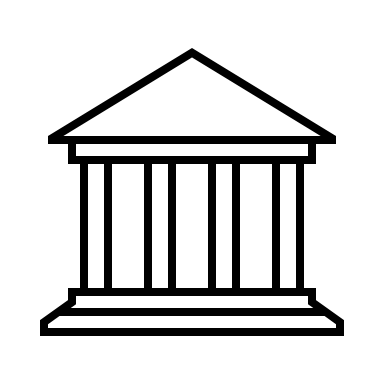 Modregning og inddrivelse
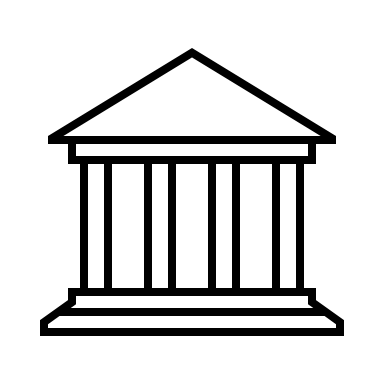 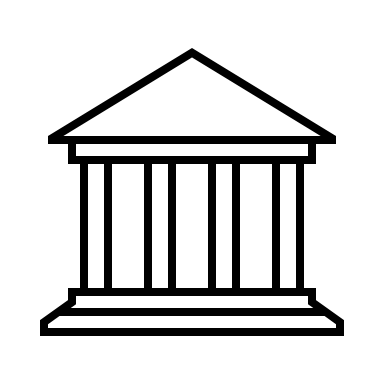 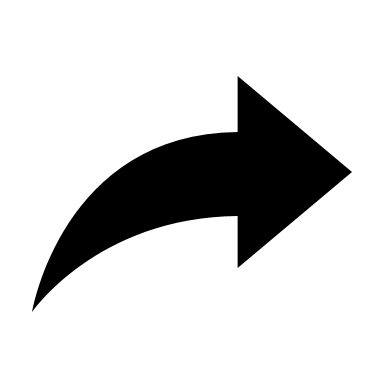 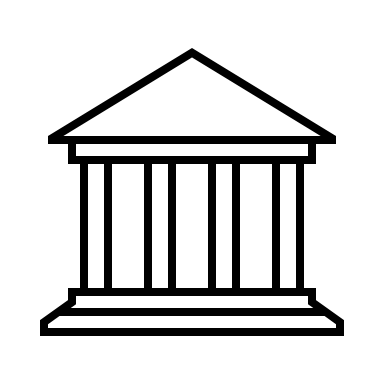 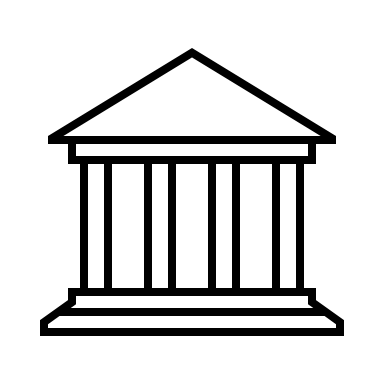 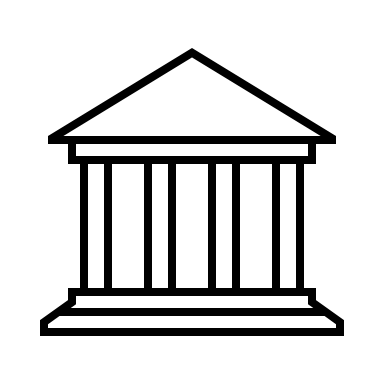 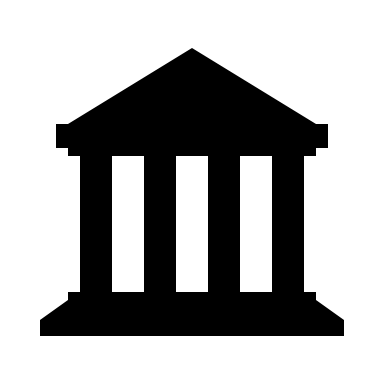 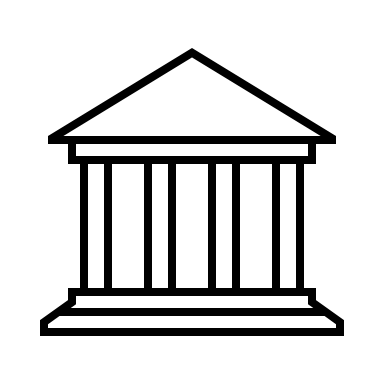 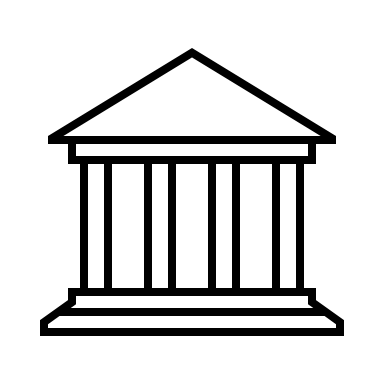 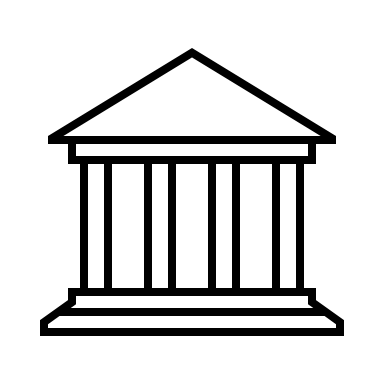 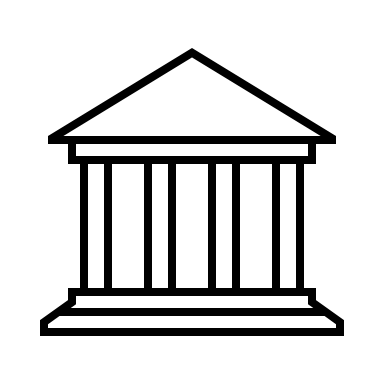 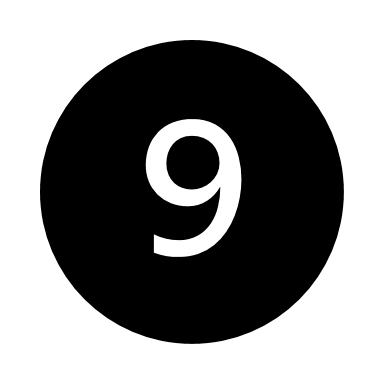 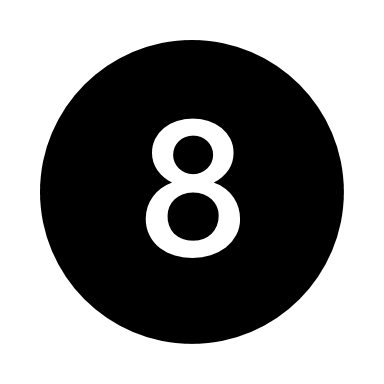 Kommuner
Staten
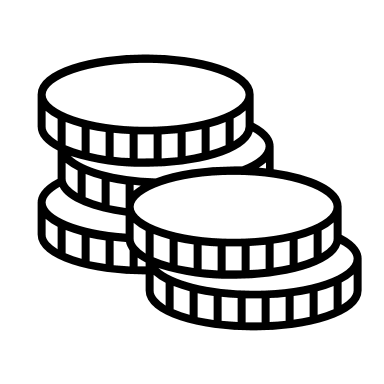 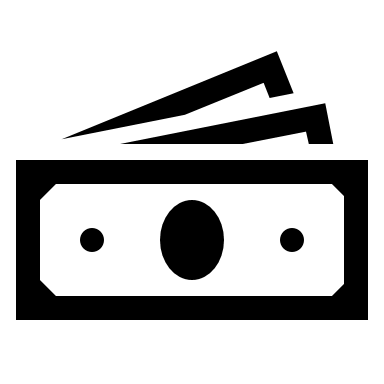 Kommunalt provenu
År 
2005
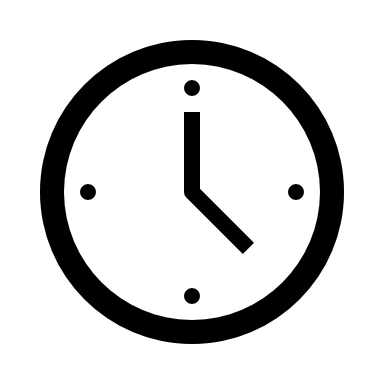 Hvor står vi nu?
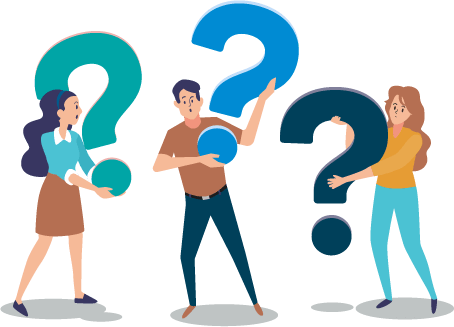 Statsmonopol
År 2005
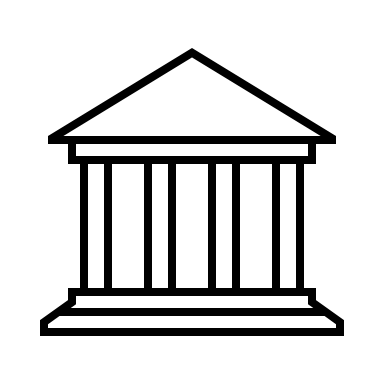 Modregning og inddrivelse
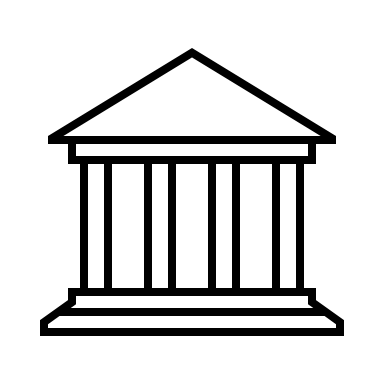 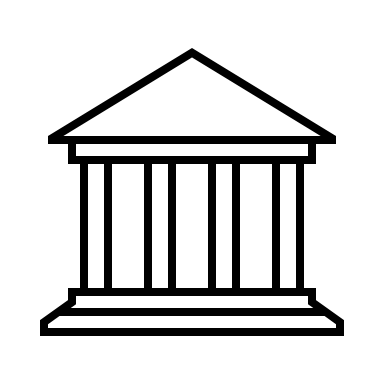 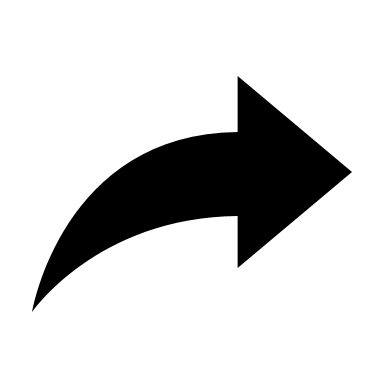 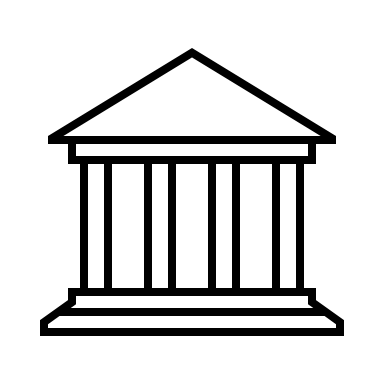 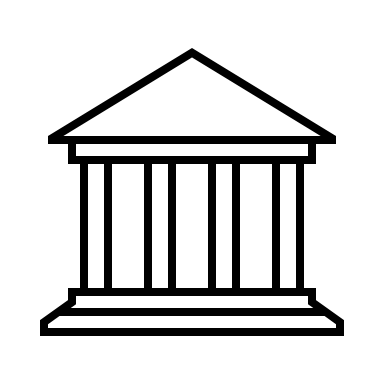 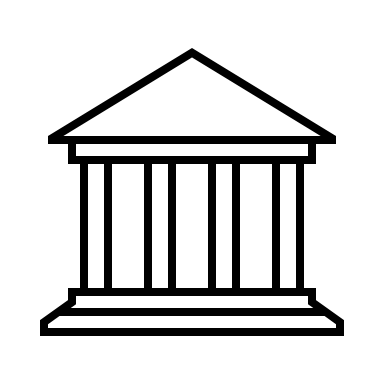 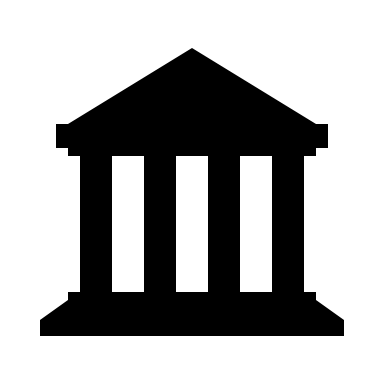 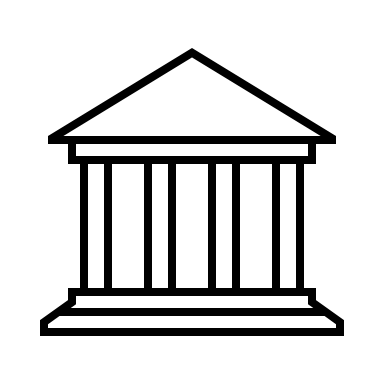 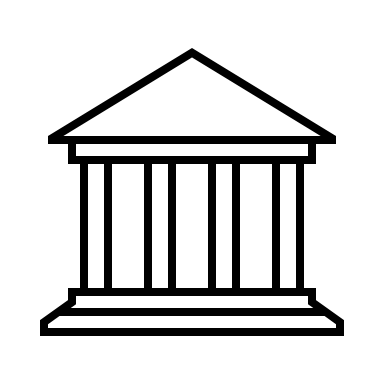 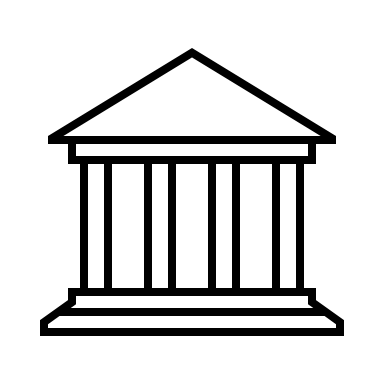 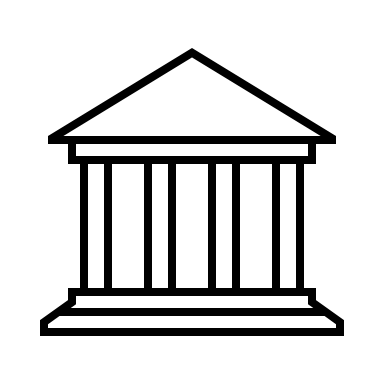 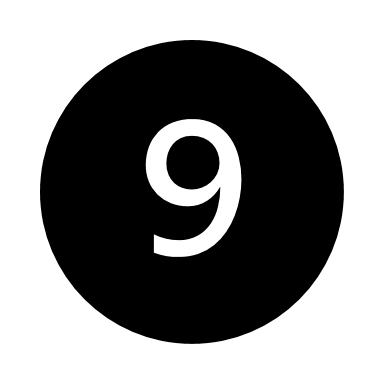 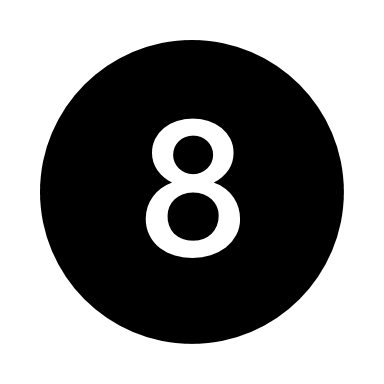 Kommuner
Staten
Der er ikke en alternativ vej til modregning og inddrivelse end PSRM

Smartere Opkrævning (kampagner, ringeaktivitet og nudgingskrivelser)
Aktører
FORDRINGSHAVER
SKAT
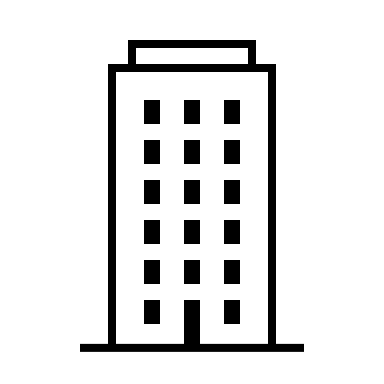 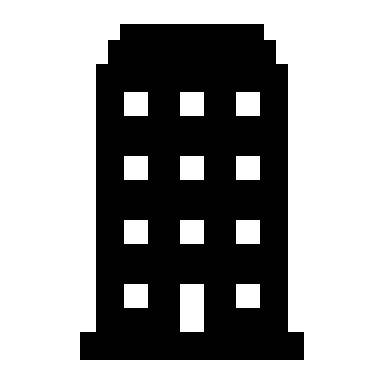 Udvikling og idriftsættelses af PSRM
Aarhus Kommune
Udviklings- og forenklingsstyrelsen
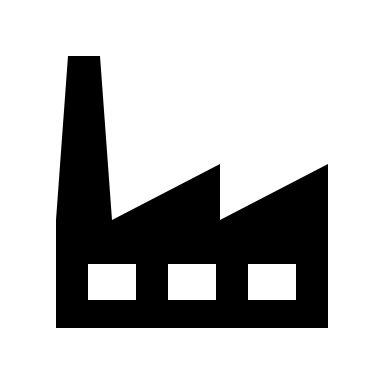 PSRM
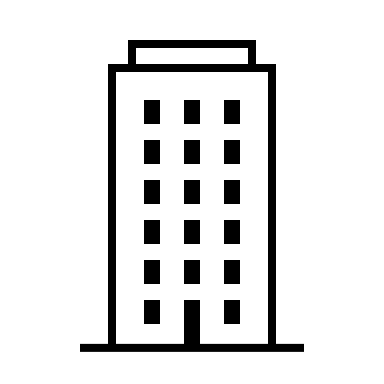 Økonomisystem
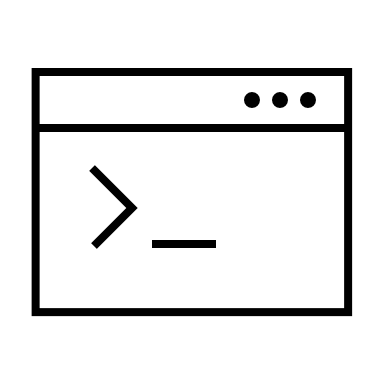 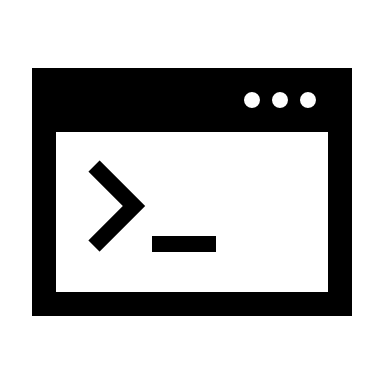 Projektfacilitering
…….
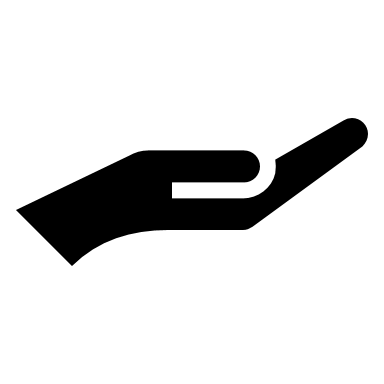 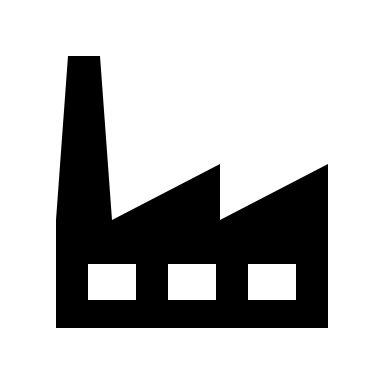 Opus Debitor
KL
Netcompany
Drift
PSRM
< - - - >
Systemleverandør
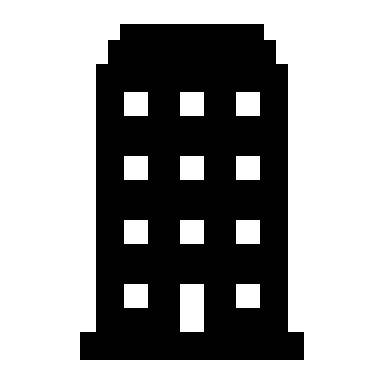 Fagsystem A
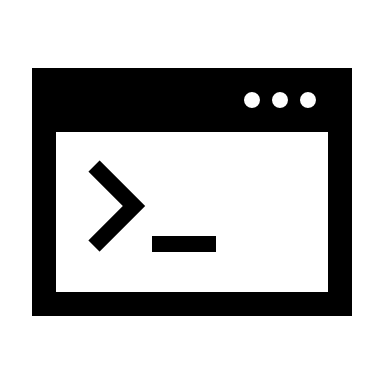 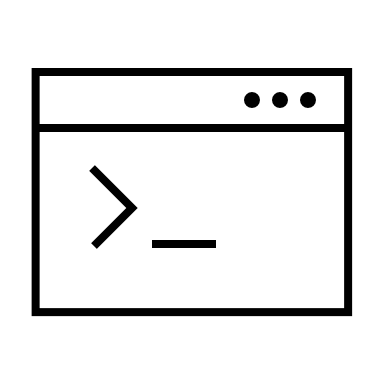 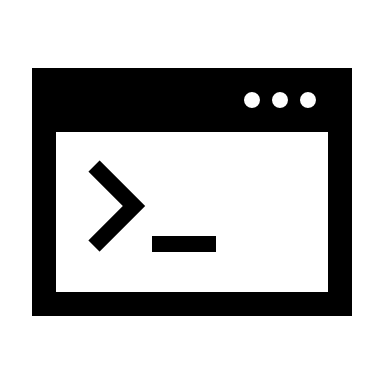 < - - - >
< - - - - - - - >
Kombit
Strøm af fordringer og indbetalinger
Inddrivelse
< - - - -
Koordinere teknisk systemtilretning på tværs af kommuner og systemleverandører
Opkrævning
Gældsstyrelsen
Fagsystem B
DMI
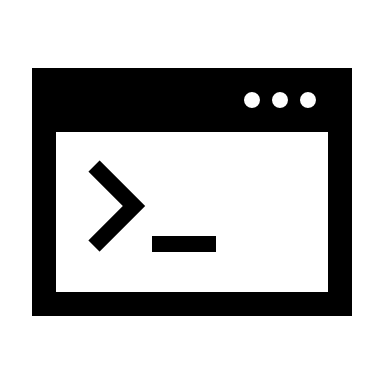 Modregning og inddrivelse
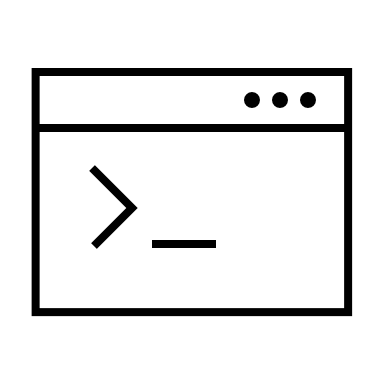 Modregning
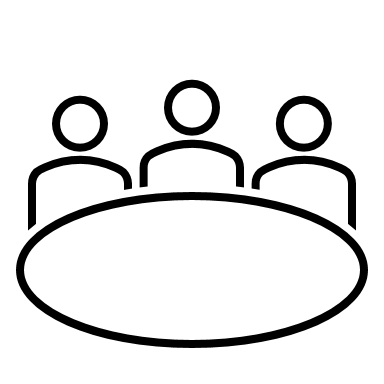 Koordinere systemopsætning på tværs af Aarhus kommune
PSRM arbejdsgruppe
Aarhus Kommunes debitorsystem
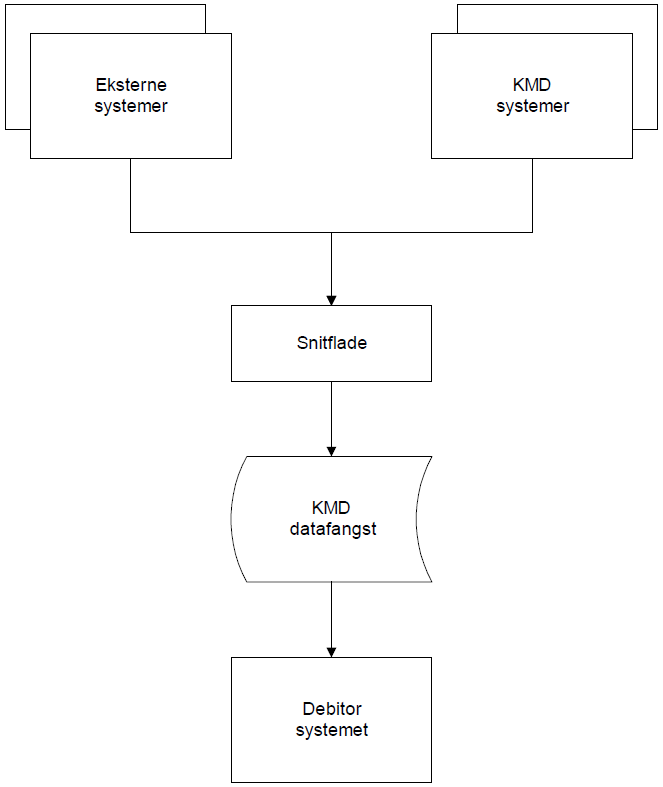 Opkræver både borgere og virksomheder
Debitorsystemet udgøres af:
Data
Systemopsætninger
Automatiserede handlinger
Manuel sagsbehandling (afvigelser)
Krav indlæses fra eksterne fagsystemer og Opus Økonomi
Krav behandles efter klassificering og ofte uden menneskelig indblanding
Stamdata
Fag- / Økonomisystem
Debitorsystem
PSRM / DMI
G19, ØiR
NyMF
Nye skrappere stamdatakrav
Fordringstype
Hovedstol
Beskrivelse
Periode start
Periode slut
Stiftelsesdato
Forfaldsdato
Identifikation af skyldner
Fordringstype
Hovedstol
Beskrivelse
Periode start
Periode slut
Stiftelsesdato
Forfaldsdato
Identifikation af skyldner
Fordringstype
Hovedstol
Beskrivelse
Periode start
Periode slut
Stiftelsesdato
Forfaldsdato
Identifikation af skyldner
Beløb
Sidste rettidige betalingsdato
Forældelsesdato
Domsdato
Forligsdato
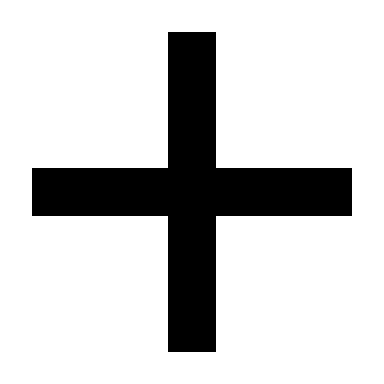 Beløb
Sidste rettidige betalingsdato
Forældelsesdato
Domsdato
Forligsdato
Vigtigheden af høj datakvalitet
Uorden i data kan medføre at Gældsstyrelsen vurderer et krav som værende ikke-retskraftig

Ét krav som ikke er retskraftig kan forurene en hel gruppe af krav og medføre isolation/karantæne/flagmarkering
Mulige årsager til isolation 
Forkert klassificering
Fejlbehæftede eller mangelfuld stamdata (datoer o.l.)

Krav kan ende hos Gældsstyrelsen uden manuel sagsbehandling i Opkrævningen

God data skal skabes ved kilden
Rollefordeling
PSRM Arbejdsgruppen
Formål: 
Sikre succesfuld onboarding til PSRM samt forankring af viden lokalt i hver magistratsafdeling
Fokus: 
Udbredelse af viden omkring hvorfor og hvordan retskraftige stamdata skabes ved fakturering
Eventuel sanering af systemopsætninger og praksis på enkelte kravstyper med henblik på at sikre korrekt klassificering – Herunder afklaring af lovhjemmel pr. kravstype
Datatilretning (hvis muligt) bagud i tid med henblik på at oversende ældre krav til PSRM eller igangsætte inddrivelse i DMI
Sikring af PSRM-kompatible IT-systemer hvor relevant
Herunder validering ved fakturaudstedelse i KMD Opus Økonomi (SD) – håndteres af underarbejdsgruppe

Borgerservice leder arbejdsgruppen og har hovedansvaret for opgaveudførelsen
Drejebog - tilslutning til PSRM
2.
service-eftersyn
Nyt fra KL
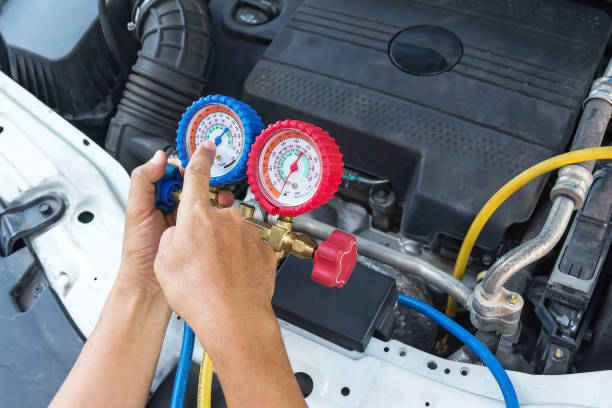 Serviceeftersyn
Aftale-grundlag
Sam-arbejds-aftale
Endelige kravstyper
Afklaring af lovhjemmel
Bilag
Arbejdet dokumenteres i et aftalegrundlag pr. kravstype/lovhjemmel 
Vedlægges samarbejdsaftalen
Bilag
Indledende dialog
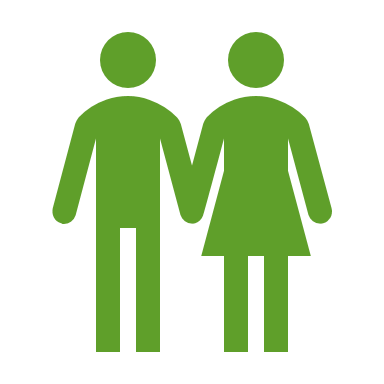 Endelig beslutning om fremtidige kravstyper
Evt. aftale om opfølgning, rykning, afregning
Debitorstyring / IT-Back
Overblik
Afklaring af lovhjemmel pr. kravstype (lovgivning, paragraf og argument)
Mapning til fordringstype
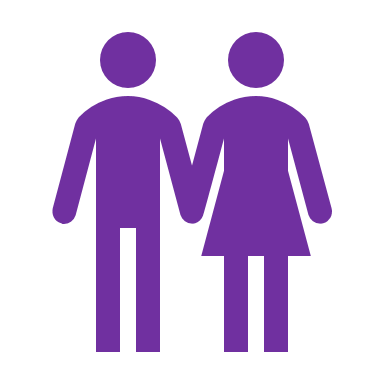 Samarbejdspartner
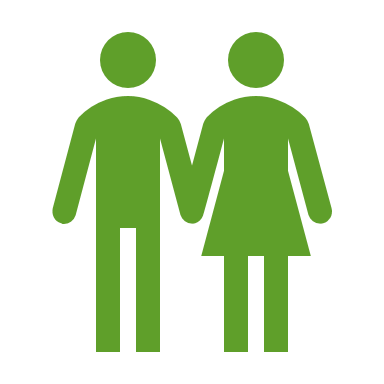 Debitorstyring / IT-Back
Hvad faktureres
Mulige nye kravstyper
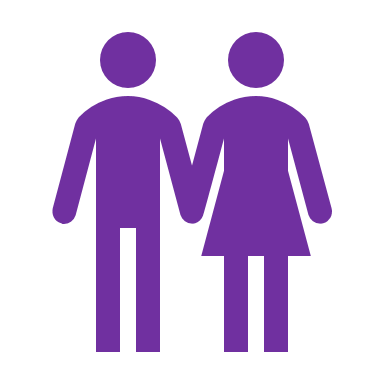 Samarbejdspartner
Identifikation af lovhjemmel pr. kravstype
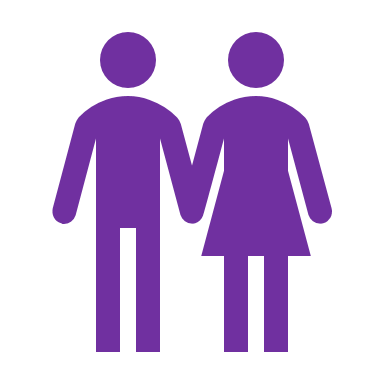 Dataudtræk
Foreløbig analyse af hvad der faktureres
Samarbejdspartner
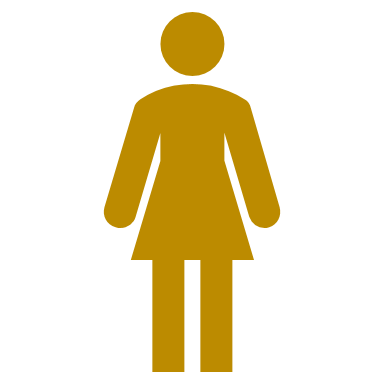 Opkrævningen
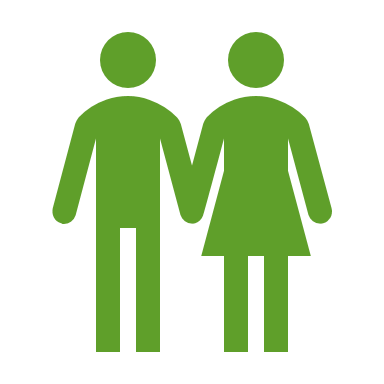 Debitorstyring / IT-Back
Umiddelbare spørgsmål og afklaringer – mapning til fordringstype
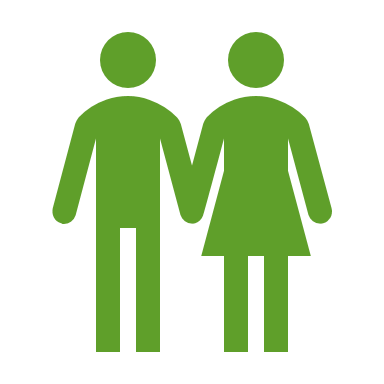 Debitorstyring / IT-Back
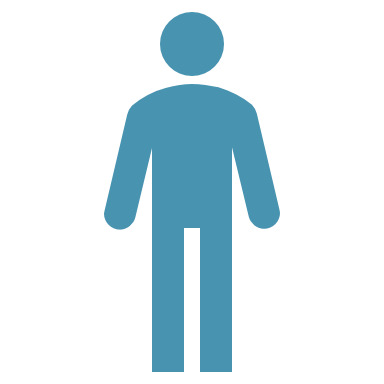 Juridisk analytiker
Hvor nødvendig, assistance ved dybere juridisk analyse og opsamling i samarbejdsaftale
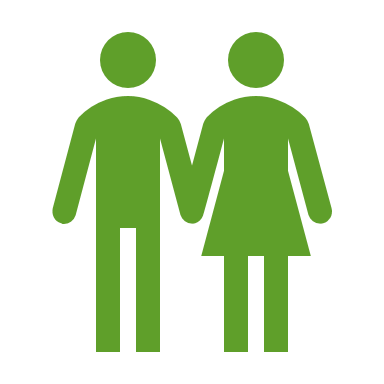 Debitorstyring / IT-Back
Facilitering og endelig dokumentering i aftalegrundlag
Sondring over kravsgruppering
Det økonomiske/ forretningsmæssige perspektiv

Hvilken indsigt ønsker jeg at få på mine krav? (kravsgruppering)
Hvad vil jeg se i den månedlige restancerapport?
Hvor meget fakturerer vi?
Ikke opsplitning for opsplitningens skyld 
Hvad giver mening i min dagligdag?
Har jeg behov for en særlig rykning i nogle grupperinger?
Har jeg brug for særlige tekster?
Lovgivning og PSRM

Med hvilken lovhjemmel fakturerer vi vores krav?
Dette fortæller Gældsstyrelsen, hvordan de skal behandle vores krav
Danner grobund for opsplitning og kravsgruppering (nødvendigt)
På sigt: Stamdatapraksis skal afstemmes med Gældsstyrelsens krav (Praksis må ikke ændres før det endelige materiale er fastlagt)
Hjælpemodel til kravsopsplitning
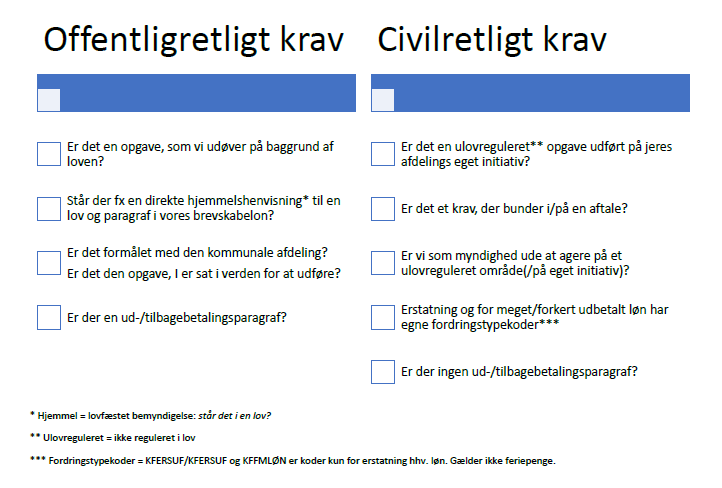 [Speaker Notes: Ligger på Teams]
Procesplan for serviceeftersyn
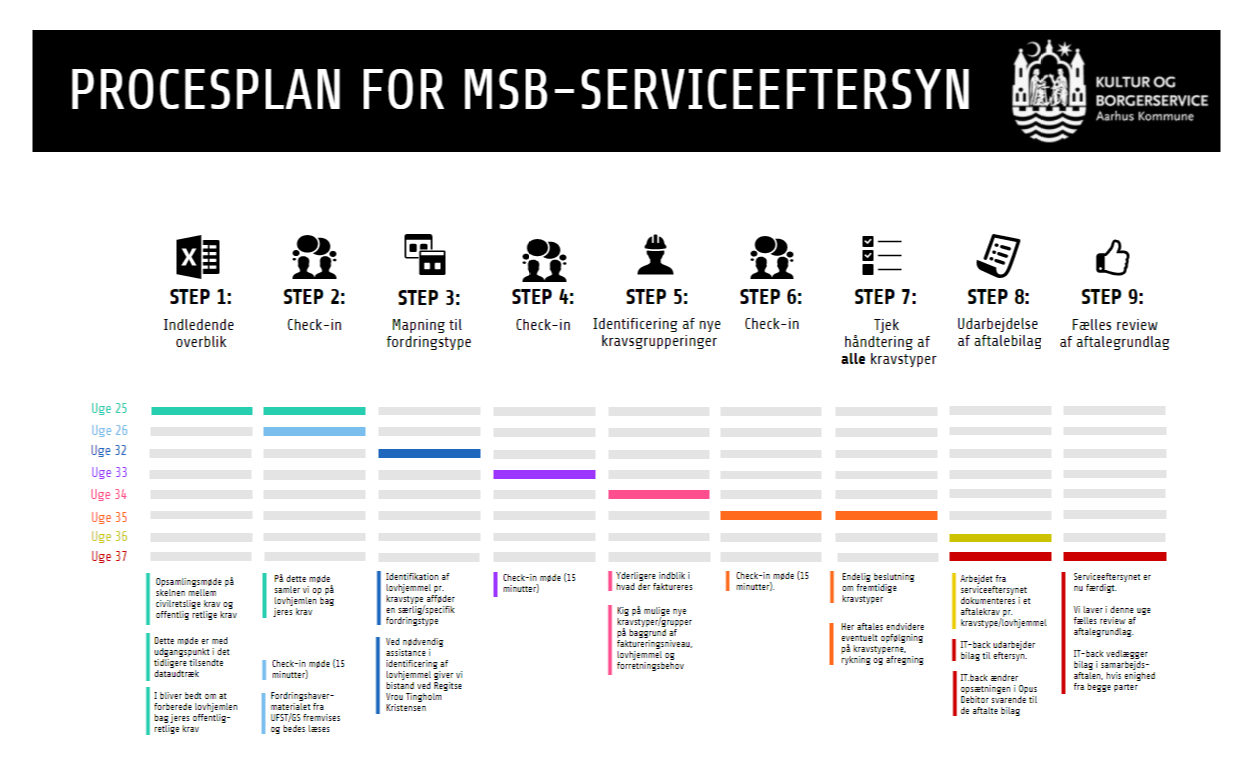 UGE XX
UGE XX
UGE XX
UGE XX
UGE XX
UGE XX
UGE XX
UGE XX
Fagsystemer
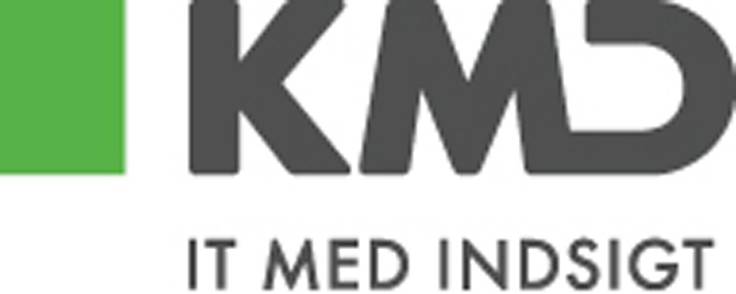 Visse fagsystemer vil have vanskeligt ved at opfylde de strengere stamdatakrav
Alle fagsystemer købt på SKI-0219 vil skulle leve op til PSRM-kravene
Systemer ikke købt på SKI-aftale vil KOMBiT indgå i dialog med og om nødvendigt lave en rammeaftale
Nødvendighed i at skifte fagsystem inden onboarding til PSRM
Hermed undgås at vi løser udfordringer som ville blive løst ved implementering af nyere fagsystem
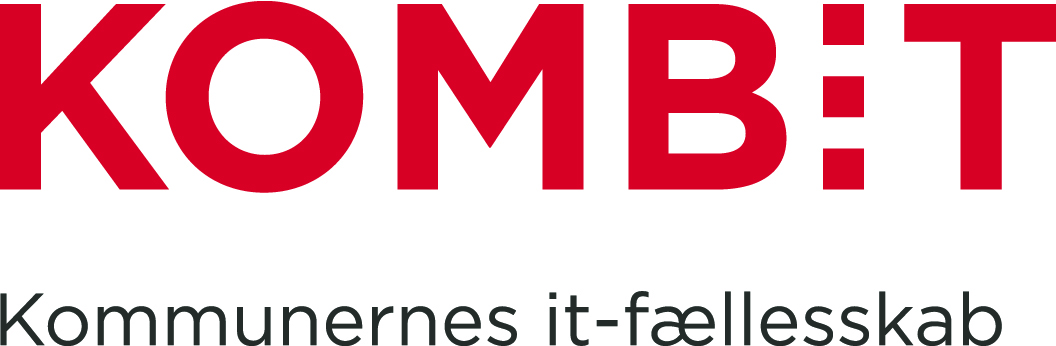 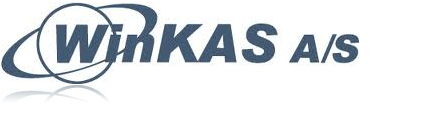 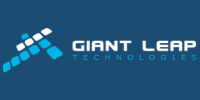 Næste skridt
Forretningsområder
Område Z
Område Y
Regningskrav
Socialret
P-afgifter
Områder der er overleveret til Gældsstyrelsen:
Sygedagpenge
Bibliotek
Lejeret
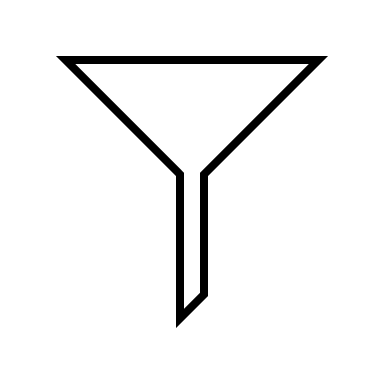 Næste forretningsområde der ryger gennem tragten?

Fravær af klassisk tidsplan
Afhængig af flere aktører
Pludselige klarmeldinger
Ingen dobbelt arbejde
Holde os klar og om muligt forberede os
Gensidig varsling
Udmeldinger på det enkelte fagsystems ”kundenet”
Fleksibel
I proces
Onboardet
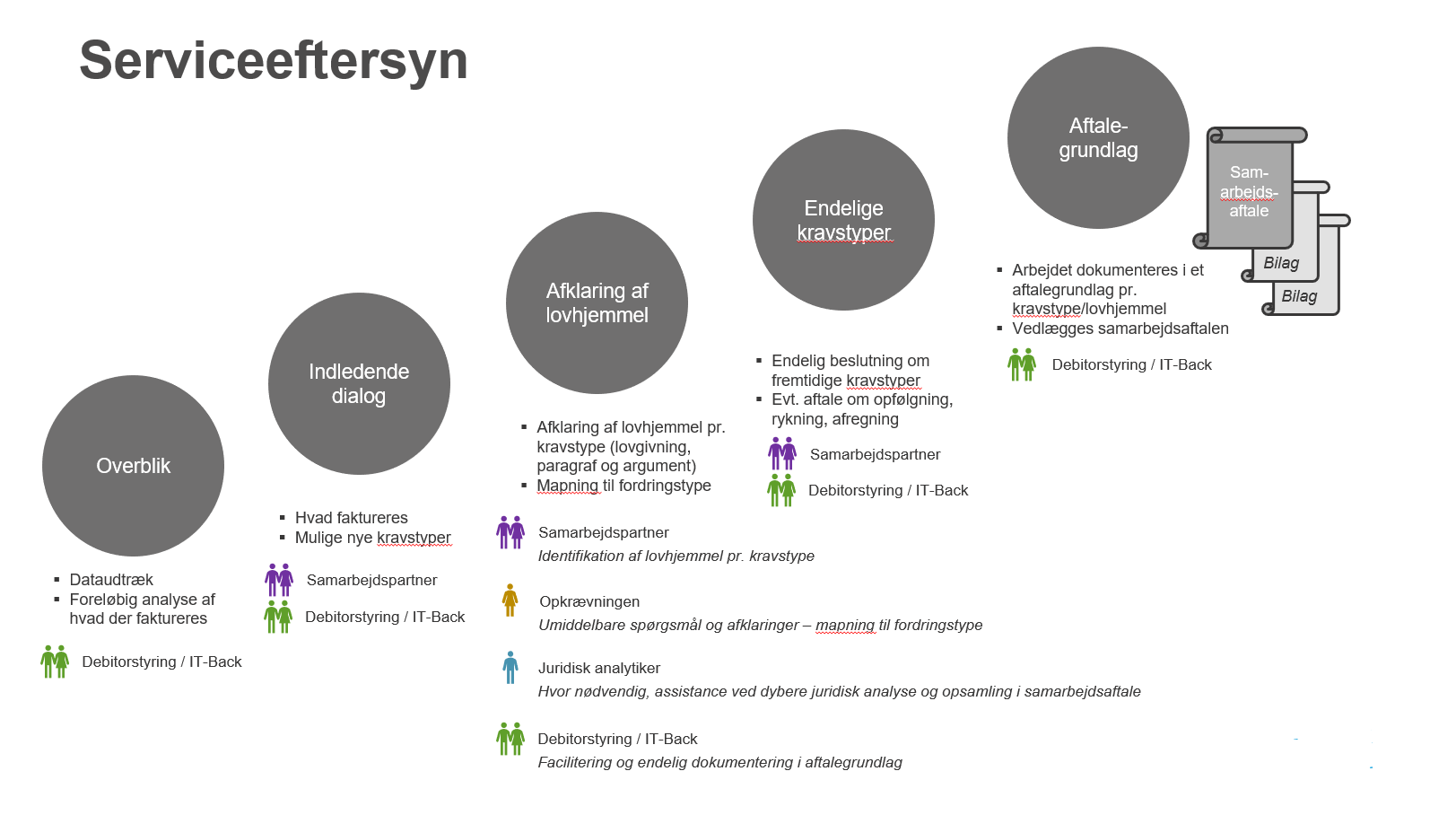 Start
Fremgangsmåde for serviceeftersyn
[Speaker Notes: Tidshorisont for gennemførsel af alle forretningsområder – ukendt, men det vil tage tid]
Afrunding
Intet alternativ til PSRM – statsmonopolet
Stamdatakrav er skærpet
PSRM-arbejdsgrupperne under SIG skal arbejde for succesfuld onboarding til PSRM
Serviceeftersyn af kommunens kravstyper munder ud i en opdateret samarbejdsaftale
Tidshorisont for gennemførsel af de enkelte forretningsområder er ukendt – men det vil tage tid
Drejebog - tilslutning til PSRM
3.
Eksempelforberedelse af Civilret
Nyt fra KL
Overblikket
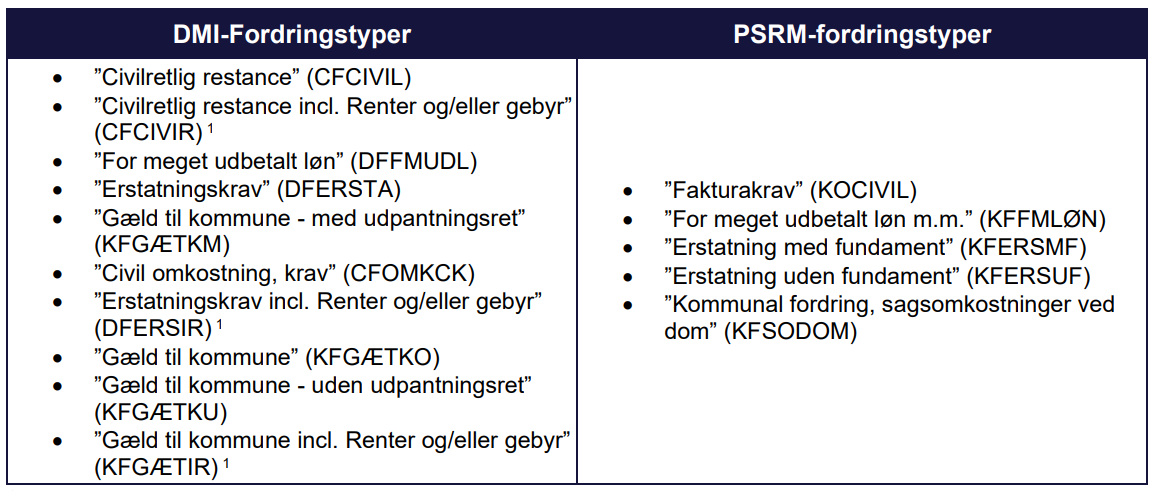 Kravstyper - eksempler
Forældelse
[Speaker Notes: Løn: 5 år, jf  FOL § 4, stk. 1. 

Erstatning m. fundament: 10 år, jf. fol § 5, da fundament]
Særligt ang. forældelse af fakturakrav
Følger alm. udgangspunkt på 3 år
Er den fastslået ved særligt retsgrundlag er forældelsesfristen 10 år. 
Forlig
Dom
Sjældent: Anden bindende afgørelse
Det beregnes fra dommens afsigelse eller forligets indgåelse
Gælder også for ”For meget udbetalt løn m.m.”
[Speaker Notes: Anden bindende afgørelse Herved sigtes til afgørelser ved voldgift, ankenævnsafgørelser og myndighedsafgørelser. Afgørelsen skal opfylde de almindelige betingelser om skriftlighed og om, at den fastslår både fordringens eksistens og dens størrelse. Hertil kommer kravet om, at afgørelsen skal være »bindende«. Hermed forstås, at afgørelsen overhovedet ikke kan indbringes for en anden myndighed eller for domstolene, eller at dette kun kunne ske inden for en vis tidsfrist, som er udløbet.]
Eksempel på et stamdatakrav fra UFST/GS:
Periode start
Periode slut
Stiftelsesdato
Sidste rettidige betalingsdato
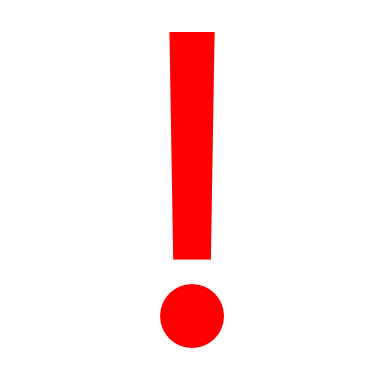 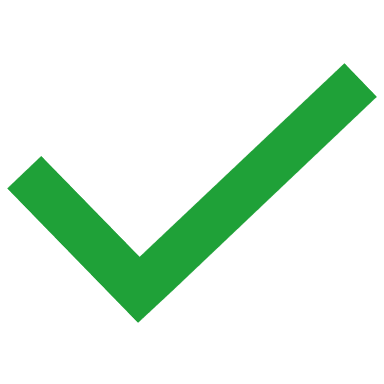 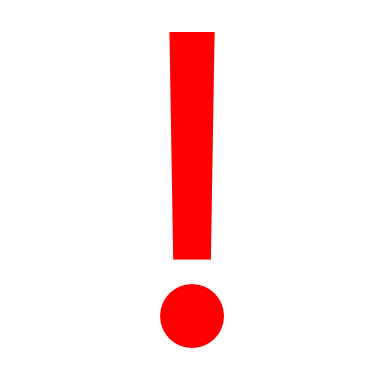 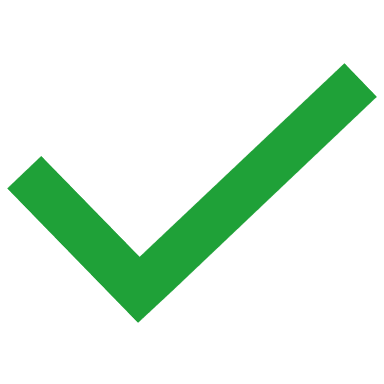 FORELØBIG
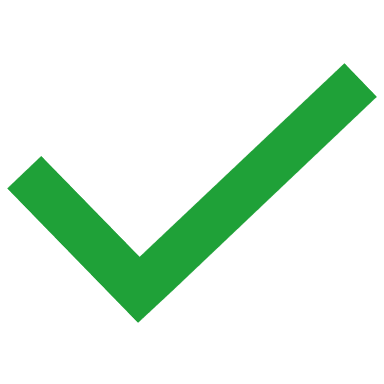 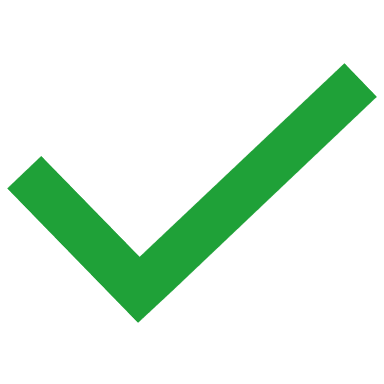 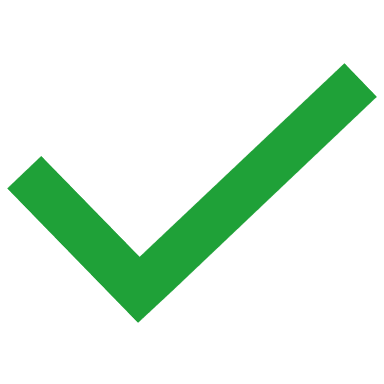